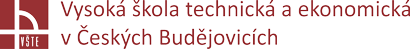 Konstrukční návrh upínacího přípravku pro CNC frézkuBakalářská práce
Vypracoval: Novák David
     2022                                                                Vedoucí práce: Ing. Ján Majerník, PhD.
1
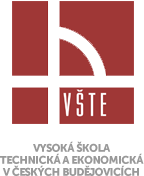 Cíl práce
Cílem práce je navrhnout konstrukci upínacího přípravku pro hromadnou výrobu dílů zhotovených frézováním na CNC strojích. Návrh bude pozůstávat z návrhu konstrukce upínače s ohledem na volbu násobnosti dílů k maximální efektivitě a využití pracovního času.
2
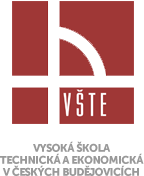 Úvod do problému
Inovativní konstrukční návrh přípravku
Zpracování přípravku
Modelování přípravku
Maximální efektivita práce
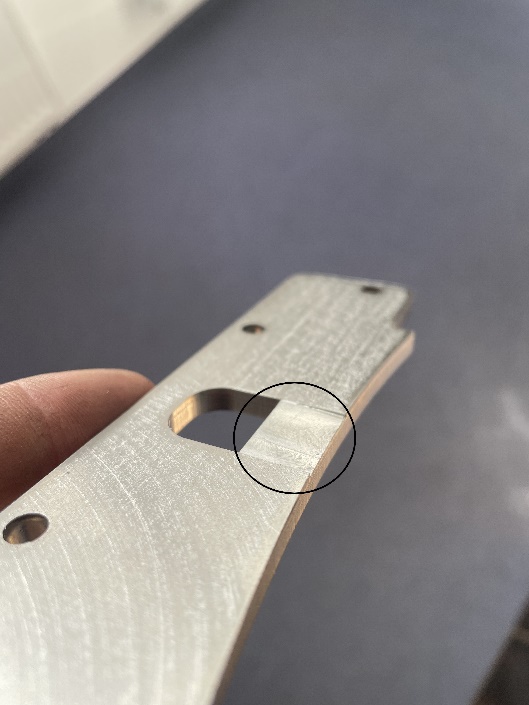 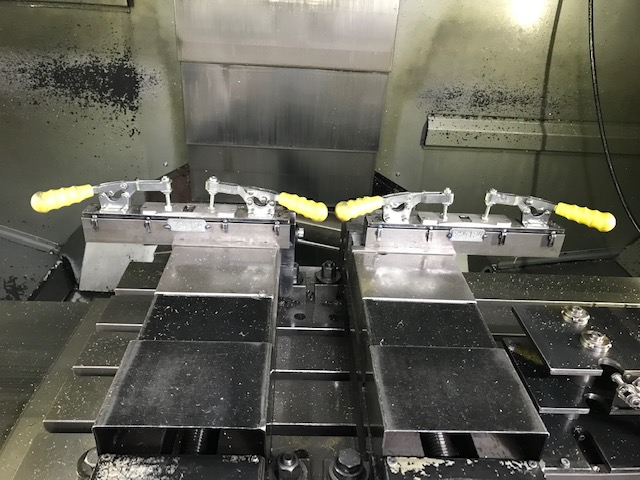 Obr.1. – Frézovaná drážka
3
Obr.2. – Původní verze upínače
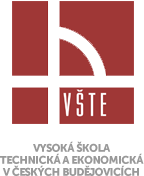 Možnosti pro zhotovení přípravku
Lasserové vypalování plechů
CNC frézka
Náklady na výrobu přípravku
Složitost přípravku
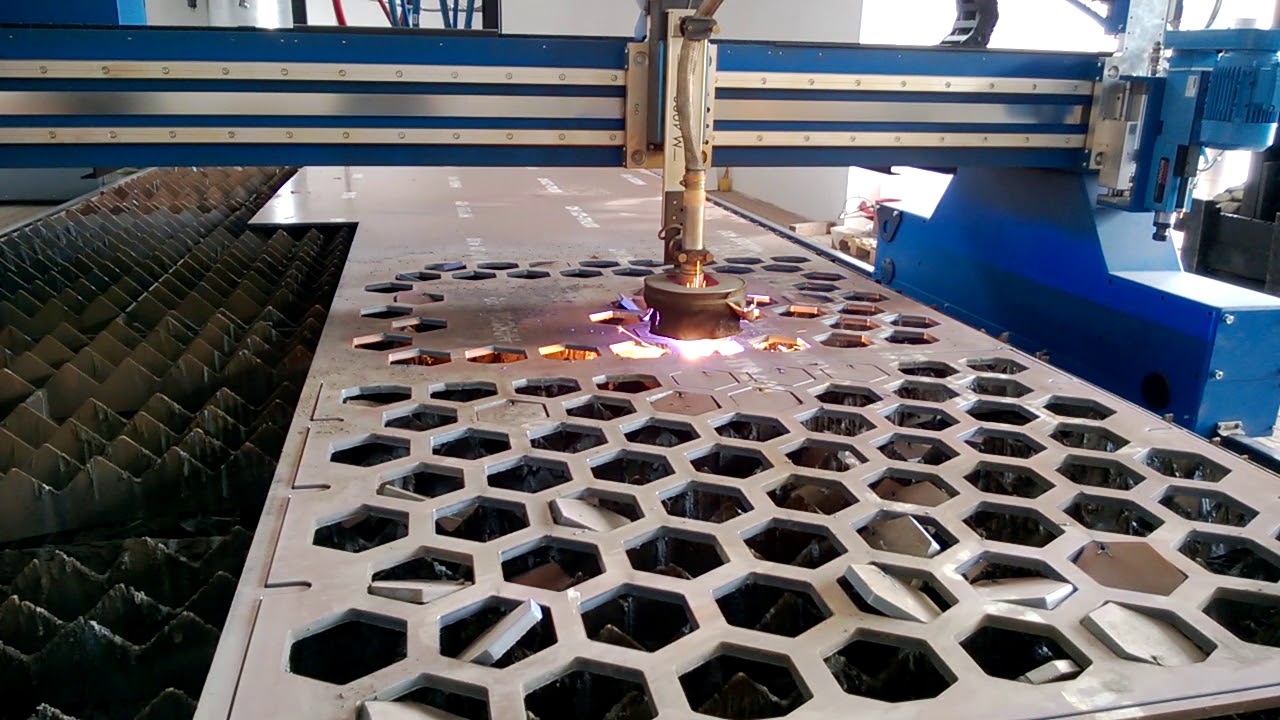 Obr.3. – Pálení plechu
4
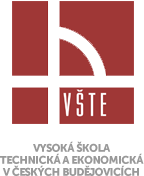 Konstrukční návrh
Velikost klínového upínače
Řezná síla při obrábění 1,64 kN < 2,2 kN – Klínový upínač M4
Potřebná tloušťka plechu 
Šroub klínového upínače 14,2 mm ▬► síla desky 15mm
Zástavbové rozměry 
Deska pracovního stolu frézky a rozsah vřetene ▬► max. 650 x 450
5
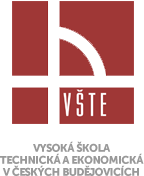 Efektivita práce
Měření intervalu na starém přípravku
2 kusy ▬► průměrná hodnota 50,61s
Nový přípravek 
Excentrické šrouby ▬► 6 kusů 2 min 23s 
Klínové upínače  ▬► 12 kusů 3 min
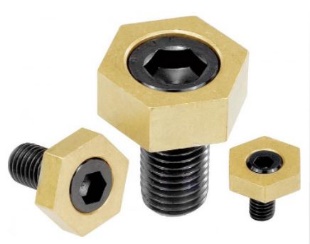 Obr.4. – Excentrický šroub
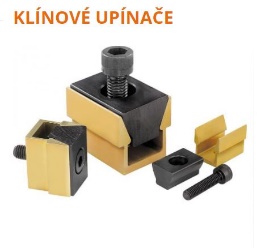 Obr.5. – Klínový upínač
6
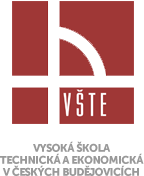 Tvorba 3D modelů
Vizualizace konečného výrobku
Různé druhy modelování
Vytvoření skici 
Prvek vysunutí, díry, závity, zaoblení
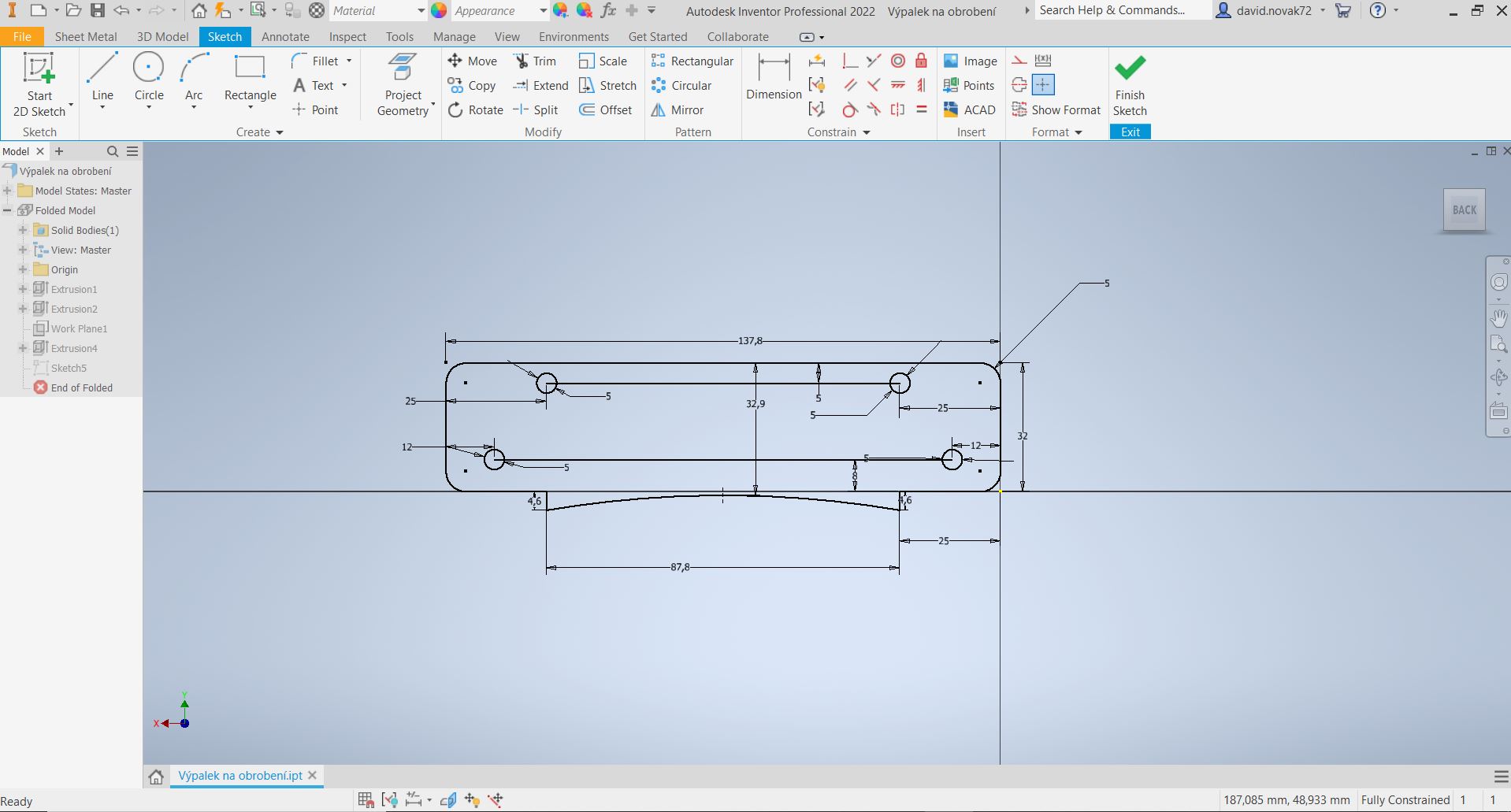 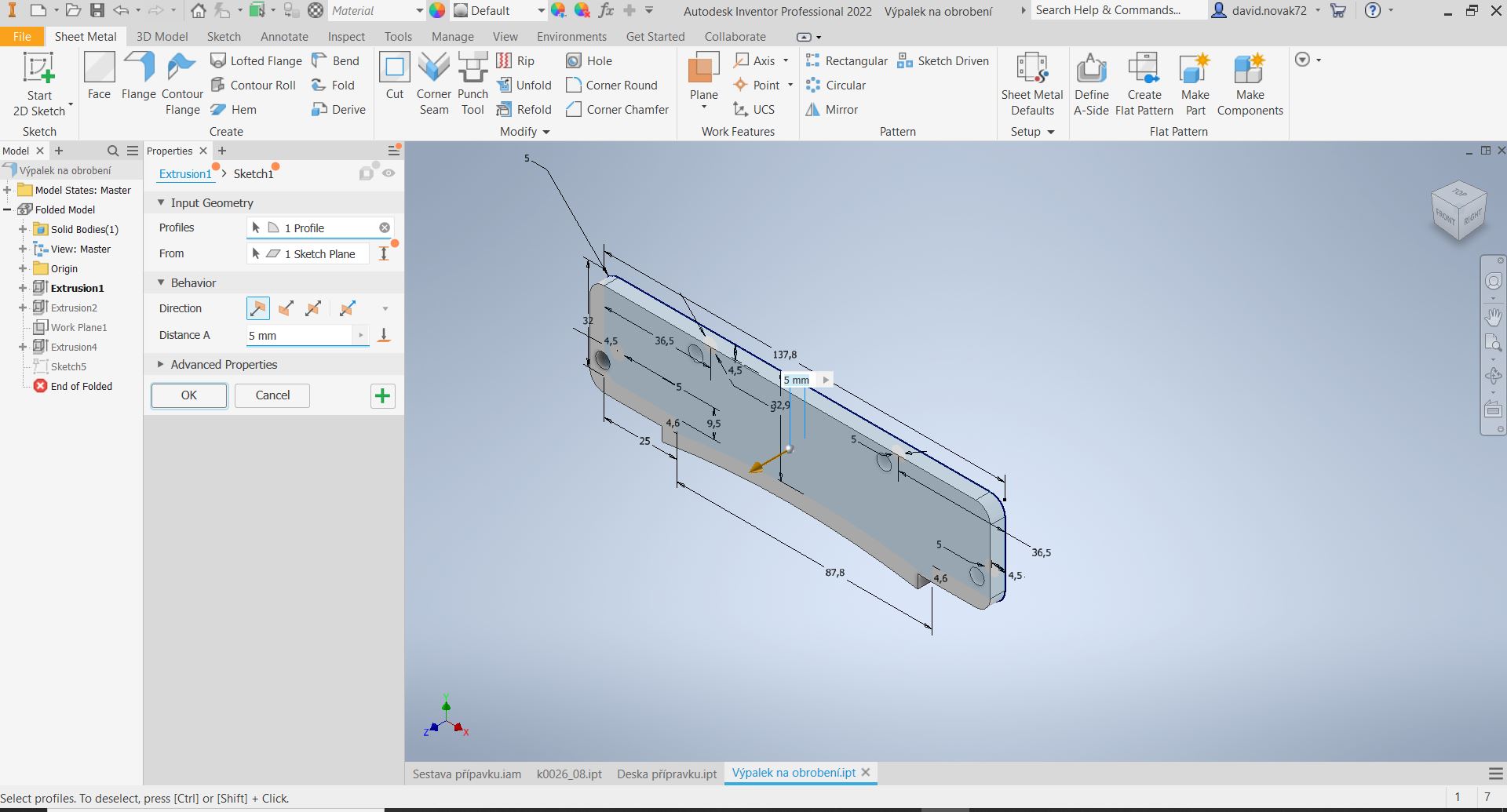 Obr.6. – Skica
7
Obr.7. – Vytažení
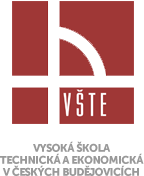 Tvorba 3D modelů
Kompletní sestavení
3D modely formát step
Upevnění pomocí vazeb
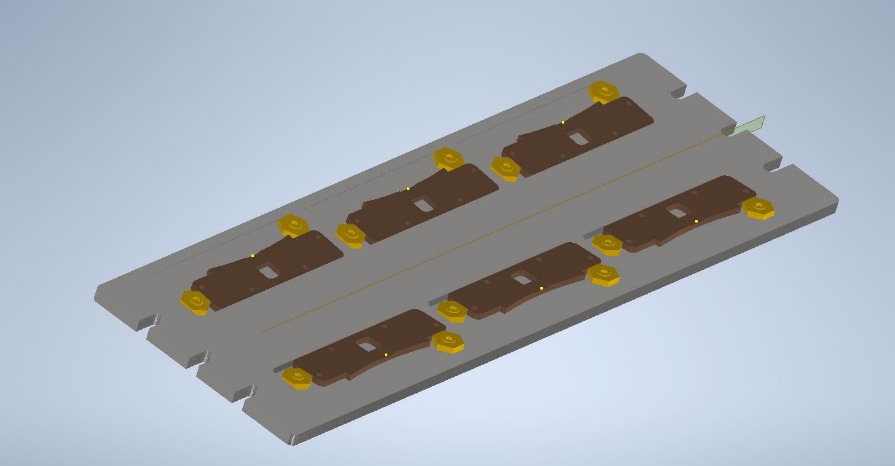 Obr.8. – Verze s excentrickými šrouby
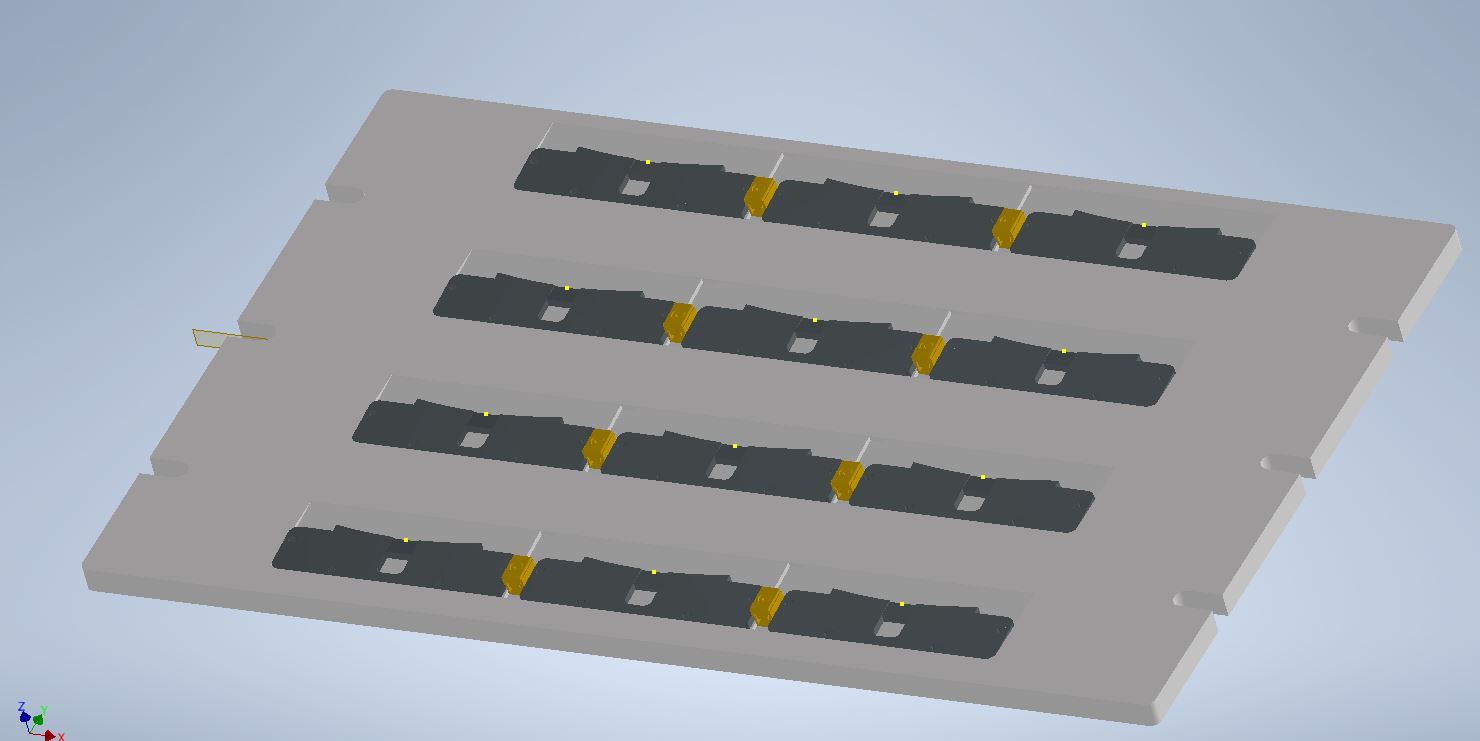 8
Obr.9. – Verze s klínovými upínači
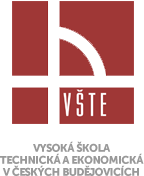 Zhotovení výkresové dokumentace
Použitá k reálnému zhotovení
Správné okótování
Kóty
Řezy
Detaily
Tolerance
Povrchová úprava
DXF formát
vypálení
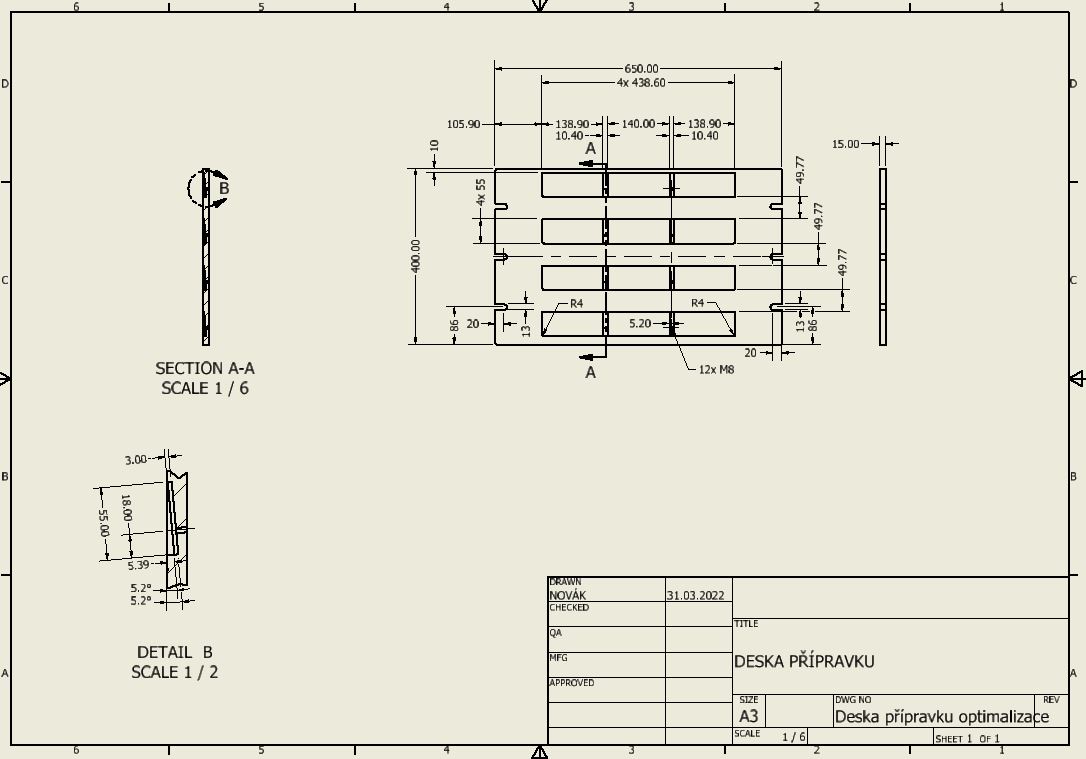 Obr.10. – Výkres desky
9
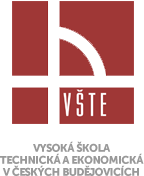 Zhotovení výkresové dokumentace
Základní rozměry
Kompletní pozice všech dílů
Utahovací momenty
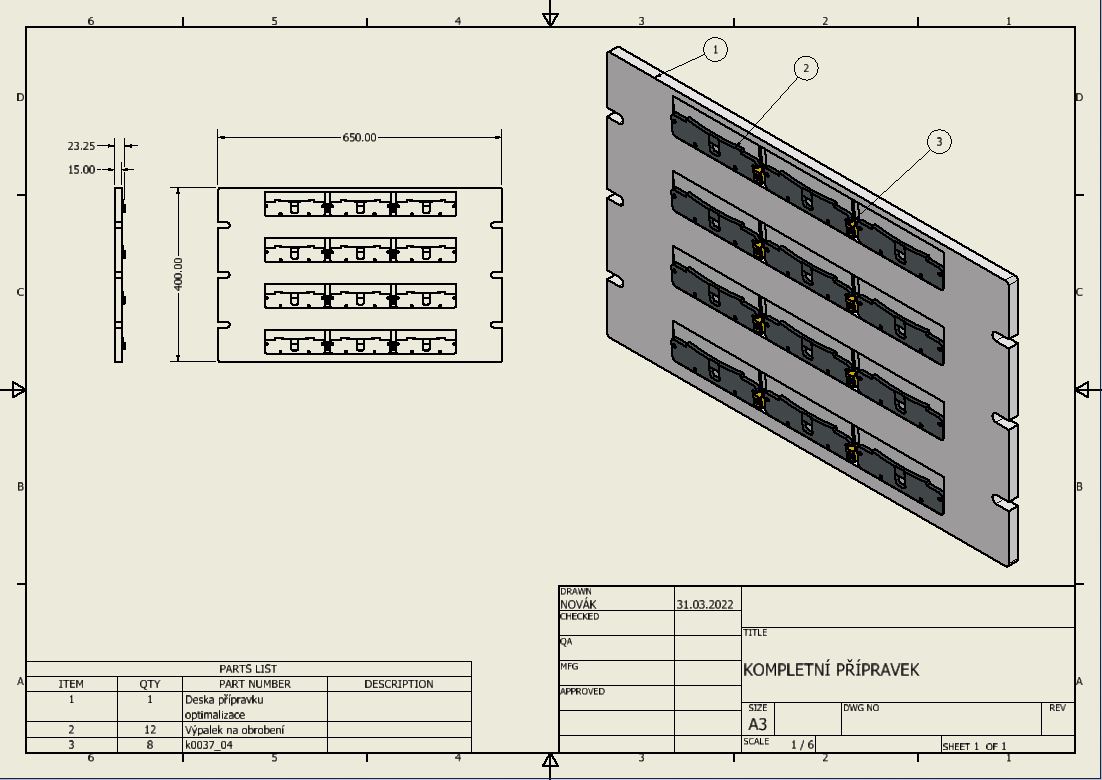 Obr.11. – Výkres sestavy
10
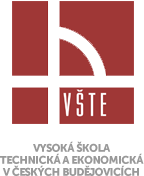 Návrhy na opatření
Dotahování klínového upínače
Předepsaný utahovací moment ▬► 3,4 Nm
Důkladné očistění dosedacích ploch
Obrobek, přípravek
Volba správných řezných podmínek
Dodržení požadovaných rozměrů, životnost nástroje
Chlazení
Doklepaní gumovou paličkou
11
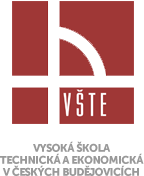 Závěr
Návrh dokončen
Zvýšení efektivity práce
Snadná montáž
Velice přínosná zkušenost
Seznámení s reálnou výrobou a konstrukcí
12
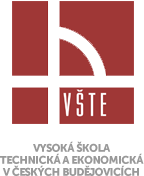 Poděkování
Panu Ing. Jánu Majerníkovi, PhD.
Vedoucí bakalářské práce
Panu Jaroslavu Šimákovi
Šimák – konstrukce s.r.o.
Kolektivu firmy
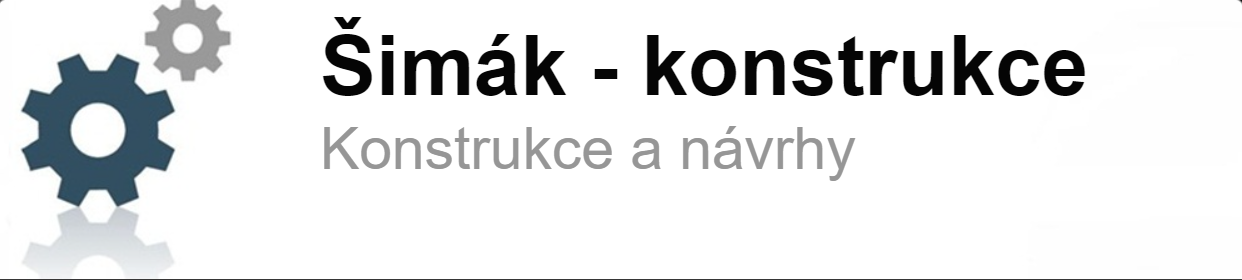 13
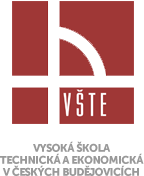 DĚKUJIZA POZORNOST
14
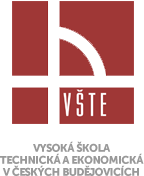 Otázky vedoucího a oponenta práce
Posudek vedoucího práce
Upínanie prípravku je navrhnuté pomocou využitia excentrických skrutiek a matíc. Prosím, vysvetlite a popíšte základné princípi dimenzácie tohoto usporiadania skrutkového spoje pre Vašu aplikáciu.
Posudek oponenta práce
Zaujímalo by ma, či firma, v ktorej pracujete už tento výrobok používa, resp. či máte aspoň informáciu o tom, či nad tým uvažuje.
15